Warm-up
A)
B)
C)
D)
E)
[Speaker Notes: 0=7, R=4, W=6, U=2, T=8, F=1; 867 + 867 = 1734]
Warm-up
A)
B)
C)
D)
E)
[Speaker Notes: 0=7, R=4, W=6, U=2, T=8, F=1; 867 + 867 = 1734]
AI: Representation and Problem Solving
Boolean Satisfiability Problem (SAT)
& Logical Agents
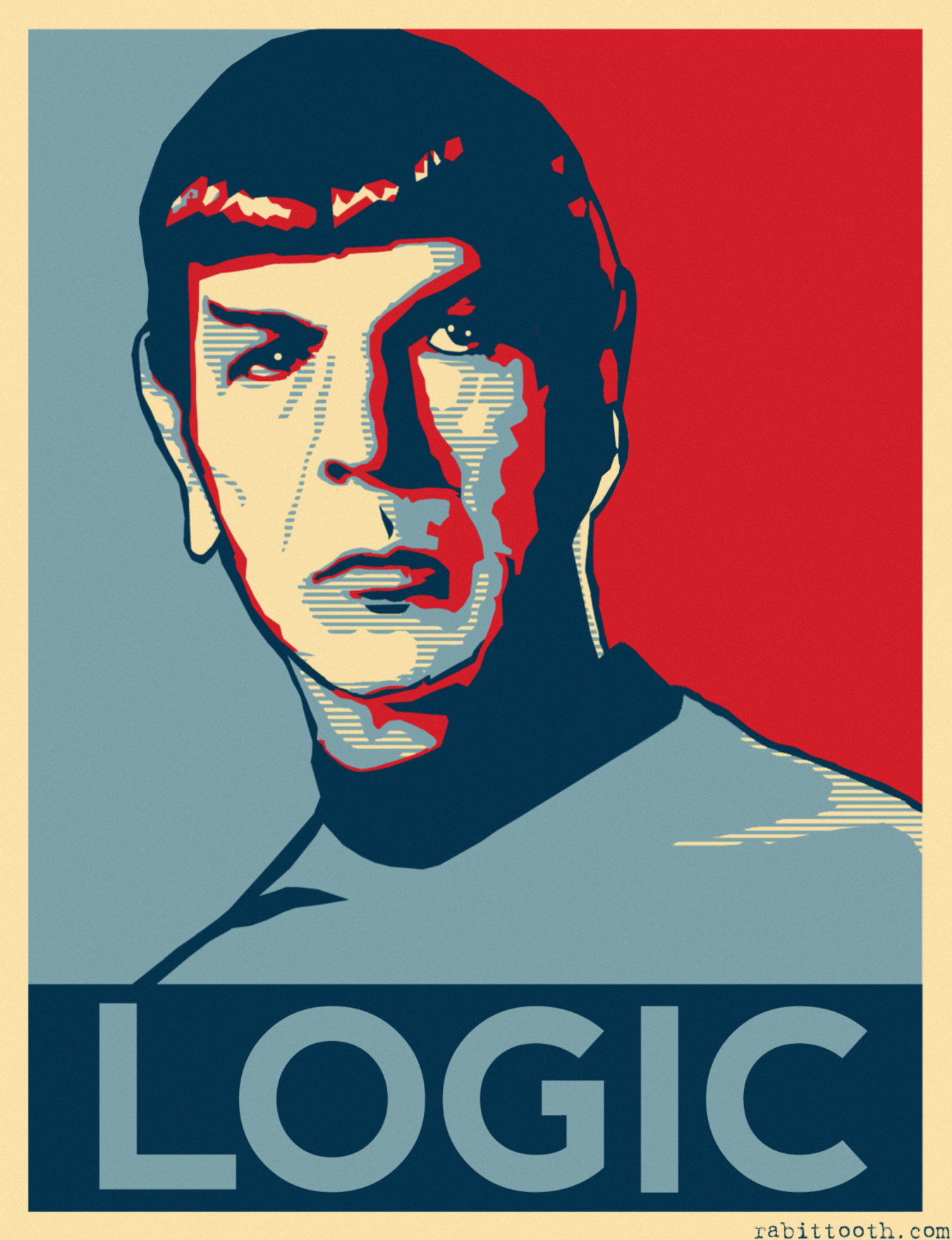 Instructors: Fei Fang & Pat Virtue
Slide credits: CMU AI, http://ai.berkeley.edu
Announcements
Midterm 1 Exam
Tue 10/1, in class
Assignments:
HW4
Due Tue 9/24, 10 pm
P2: Logic and Planning
Out today
Due Sat 10/5, 10 pm
Learning Objectives
Describe the definition of (Boolean) Satisfiability Problem (SAT)
Describe the definition of Conjunctive Normal Form (CNF)
Describe the following algorithms for solving SAT
DPLL, CDCL, WalkSAT, GSAT
Determine whether a sentence is satisfiable
Describe Successor-State Axiom
Describe and implement SATPlan (Planning as Satisfiability)
(Hybrid Agent)
Logical Agent Vocab: Recap
Symbol: Variable that can be true or false
Model: Complete assignment of symbols to True/False

Operators:  A (not), A  B (conjunction), A  B (disjunction), A  B (implication), A  B (biconditional)

Sentence: A logical statement composed of logic symbols and operators

KB: Collection of sentences representing facts and rules we know about the world

Query: Sentence we want to know if it is provably True, provably False, or unsure.
Logical Agent Vocab: Recap
Entail
Does sentence1 entail sentence2?
Input: sentence1, sentence2
Output: True if each model that satisfies sentence1 must also satisfy sentence2; False otherwise
"If I know 1 holds, then I know 2 holds"

Satisfy
Does model satisfy sentence?
Input: model, sentence
Output: True if this sentence is true in this model; False otherwise
"Does this particular state of the world work?”
[Speaker Notes: Forward chaining
Propositional logic]
(Boolean) Satisfiability Problem (SAT)
Satisfiable
Is sentence satisfiable?
Input: sentence
Output: True if at least one model satisfies sentence 
"Is it possible to make this sentence true?”

SAT problem is the problem of determining the satisfiability of a sentence
SAT is a typical problem for logical agents
SAT is the first problem proved to be NP-complete
If satisfiable, we often want to know what that model is
SAT and Entailment
A sentence is satisfiable if it is true in at least one world
Suppose we have a hyper-efficient SAT solver; how can we use it to test entailment?
Suppose   |=  
Then     is true in all worlds
Hence (  ) is false in all worlds
Hence    is false in all worlds, i.e., unsatisfiable

More generally, to prove a sentence is valid (i.e., true in all models), introduce the negated claim and test for unsatisfiability; also known as reductio ad absurdum (reduction to absurdity)
SAT and CSPs
SAT problems are essentially CSPs with Boolean variables
Can apply backtracking based algorithms
Can apply local search algorithms

Naïve way to solve SAT: Truth table enumeration
Efficient SAT solvers operate on conjunctive normal form
Often based on backtracking and local search
Propositional Logical Vocab: Recap
Conjunctive Normal Form (CNF)
Every sentence can be expressed as a conjunction of clauses
Each clause is a disjunction of literals
Each literal is a symbol or a negated symbol
We can convert a sentence to CNF through a sequence of standard transformations
Conjunctive Normal Form (CNF)
Conjunctive Normal Form (CNF)
Other Logical Equivalences
DPLL Algorithm
DPLL (Davis-Putnam-Logemann-Loveland) is the core of modern SAT solvers
Essentially a backtracking search over models with several tricks:
Early termination: stop if 
all clauses are satisfied; e.g., (A  B)  (A  C) is satisfied by {A=true}



any clause is falsified; e.g., (A  B)  (A  C) is satisfied by {A=false, B=false}
SAT solver can stop with partial models; no need to assign all variables (can assign arbitrarily if a complete model is needed).
Stop when a conflict is found. Similar to backtracking algorithm for general CSPs.
DPLL Algorithm
DPLL (Davis-Putnam-Logemann-Loveland) is the core of modern SAT solvers
Essentially a backtracking search over models with several tricks:
Early termination
Pure symbols: if all occurrences of a symbol in as-yet-unsatisfied clauses have the same sign, then give the symbol that value
E.g., A is pure and positive in (A  B)  (A  C)  (C  B) so set it to true
Claim: If a sentence has a model to satisfy it, then it has a model in which the pure symbols are assigned values that make their literals true. Why?
DPLL Algorithm
DPLL (Davis-Putnam-Logemann-Loveland) is the core of modern SAT solvers
Essentially a backtracking search over models with several tricks:
Early termination
Pure symbols: if all occurrences of a symbol in as-yet-unsatisfied clauses have the same sign, then give the symbol that value
E.g., A is pure and positive in (A  B)  (A  C)  (C  B) so set it to true
Note: In determining the purity of a symbol, the algorithm can ignore clauses that are already known to be true in the model constructed so far
DPLL Algorithm
DPLL (Davis-Putnam-Logemann-Loveland) is the core of modern SAT solvers
Essentially a backtracking search over models with several tricks:
Early termination
Pure symbols
Unit clauses: A unit clause is a clause in which all literals but one are already assigned false by the model (i.e., left with a single literal that can potentially satisfy the clause). Set the remaining symbol of a unit clause to satisfy it.
E.g., if A=false and the sentence (in CNF) has a clause (A  B), then set B true


Unit propagation: Assigning values to the symbol in a unit clause can lead to new unit clauses. Iteratively find unit clauses until no more remains.
Similar to Generalized Forward Checking (nFC0) for general CSPs
Similar to Constraint Propagation for general CSPs
DPLL Algorithm
function DPLL(clauses, symbols, model) returns true or false 
    if every clause in clauses is true in model then return true    if some clause in clauses is false in model then return false    
    P, value ←FIND-PURE-SYMBOL(symbols, clauses, model)    if P is non-null then return DPLL(clauses, symbols–P, model∪{P=value}) 
    
    P, value ←FIND-UNIT-CLAUSE(clauses, model)    if P is non-null then return DPLL(clauses, symbols–P, model∪{P=value}) 
    
    P ← First(symbols)
    rest ← Rest(symbols)
    return or(DPLL(clauses, rest, model∪{P=true}),
                      DPLL(clauses, rest, model∪{P=false}))
Early termination
Essentially backtracking
POLL Problem
Is a sentences in CNF with the following clauses satisfiable?
Yes
No
POLL Problem
Is a sentences in CNF with the following clauses satisfiable?
DPLL Algorithm
DPLL Algorithm
DPLL Algorithm
DPLL Algorithm
Backjumping
Backjumping is a technique in backtracking algorithms
Go up more than one level in the search tree when backtrack
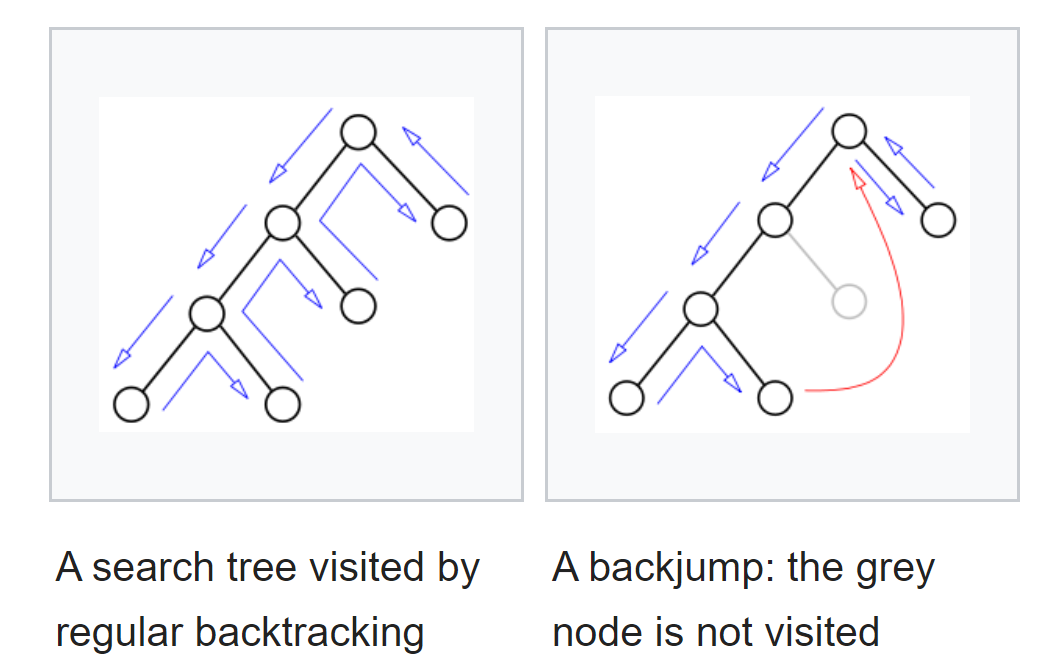 https://en.wikipedia.org/wiki/Backjumping
Implication Graph
https://en.wikipedia.org/wiki/Implication_graph
Conflict Driven Clause Learning (CDCL)
Use implication graph
Use non-chronological backjumping
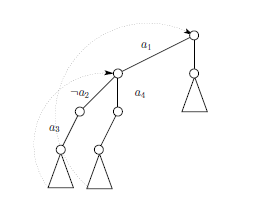 DPLL
CDCL
Conflict Driven Clause Learning (CDCL)
Select a variable and assign True or False
Apply unit propagation to build the implication graph
If there is any conflict
Find the cut in the implication graph that led to the conflict
Derive a new clause which is the negation of the assignments that led to the conflict
Backjump to the appropriate decision level, where the first-assigned variable involved in the conflict was assigned
Otherwise continue from step 1 until all variable values are assigned
https://en.wikipedia.org/wiki/Conflict-driven_clause_learning
Conflict Driven Clause Learning (CDCL)
Conflict Driven Clause Learning (CDCL)
Build the implication graph
Conflict Driven Clause Learning (CDCL)
Conflict Driven Clause Learning (CDCL)
Conflict Driven Clause Learning (CDCL)
Conflict Driven Clause Learning (CDCL)
There is a conflict!
Conflict Driven Clause Learning (CDCL)
Conflict Driven Clause Learning (CDCL)
Backjump to the level where the first-assigned variable involved in the conflict was assigned.
Conflict Driven Clause Learning (CDCL)
Continue Unit propagation.
Backtrack to the level where the “problem” is instead of merely trying to fix the “symptom”
Conflict Driven Clause Learning (CDCL)
Select a variable and assign True or False
Apply unit propagation to build the implication graph
If there is any conflict
Find the cut in the implication graph that led to the conflict
Derive a new clause which is the negation of the assignments that led to the conflict
Backjump to the appropriate decision level, where the first-assigned variable involved in the conflict was assigned
Otherwise continue from step 1 until all variable values are assigned
Similar ideas can be applied to general CSPs
https://en.wikipedia.org/wiki/Conflict-driven_clause_learning
Local Search Algorithms for SAT
WALK-SAT
Randomly choose an unsatisfied clause
With probability p, flip a randomly selected symbol in the clause
Otherwise, flip a symbol in the clause that maximizes the # of satisfied clauses
WALKSAT
function WALKSAT(clauses, p, max_flips) returns a model or failure
    inputs: clauses, a set of clauses
    p, the probability of choosing to do a random walk, typically around 0.5
    max_flips, number of flips allowed before giving up

    model ← a random assignment of true/false to the symbols in clauses
    for i = 1 to max_flips do
        if model satisfies clauses then return model
        clause ←a randomly selected clause from clauses that is false in model
        with probability p flip the value in model of                          a randomly selected symbol from clause
        else flip whichever symbol in clause maximizes the # of satisfied clauses
    return failure
42
Local Search Algorithms for SAT
WALK-SAT
Randomly choose an unsatisfied clause
With probability p, flip a randomly selected symbol in the clause
Otherwise, flip a symbol in the clause that maximizes the # of satisfied clauses

GSAT [Selman, Levesque, Mitchell AAAI-92] 
Similar to hill climbing but with random restarts and allows for downhill/sideway moves if no better moves available
GSAT
function GSAT(sentence, max_restarts, max_climbs) returns a model or failure
    for i = 1 to max_restarts do
    model ← a random assignment of true/false to the symbols in clauses
        for j = 1 to max_climbs do
             if model satisfies sentence then return model
             model ← randomly choose one of the best successors
    return failure
Greediness is not essential as long as climbs and sideways moves are preferred over downward moves.
Avg. total flips
50 variables, 215 3SAT clauses
2000
1600
1200
800
400
max-climbs
44
100     200
Phase Transition of SAT
SAT Applications
Evolution of SAT Solvers
Sensors
Actuators
Agent based on Propositional Logic
Agent
Environment
Percepts
Knowledge Base
Inference
Actions
Planning as Satisfiability (SATPlan)
Given a hyper-efficient SAT solver, can we use it to make plans for an agent so that it is guaranteed to achieve certain goals?
For fully observable, deterministic case: Yes, planning problem is solvable iff there is some satisfying assignment for actions etc. (No sensor needed due to full observability; KB does not grow)
Wall
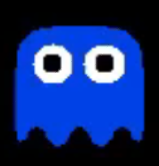 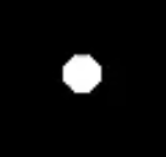 How can Pacman eat all food given that the ghost will move South, then E, then N, then stop there?
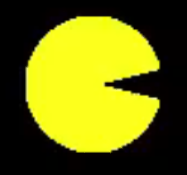 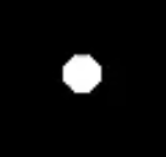 Planning as Satisfiability (SATPlan)
How can Pacman eat all food given that the ghost will move South, then E, then N, then stop there?
Wall
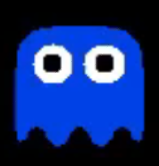 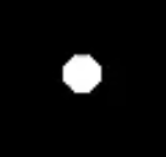 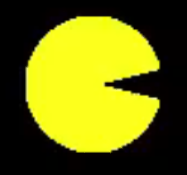 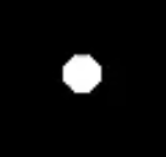 What should be the value of T?
Planning as Satisfiability (SATPlan)
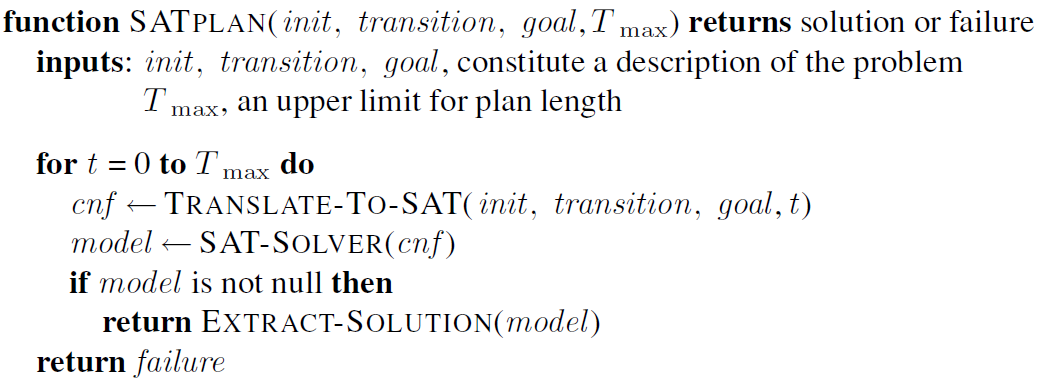 Set up the KB
Run SAT solver
Planning as Satisfiability (SATPlan)
How to set up the KB? KB often includes sentences describing
Initial state


Domain constraints
Wall
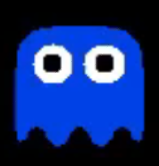 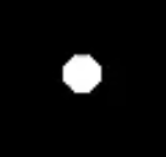 2
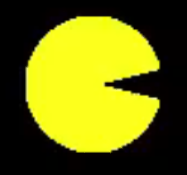 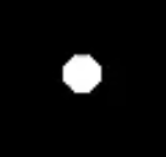 1
2
1
Planning as Satisfiability (SATPlan)
How to set up the KB? KB often includes sentences describing
Wall
Transition model sentences up to time T
Write down how each fluent at each time gets its value based on successor-state axiom:
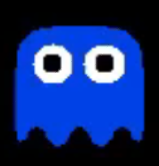 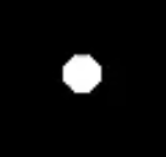 2
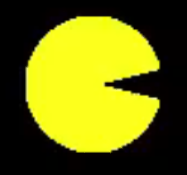 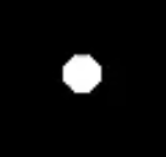 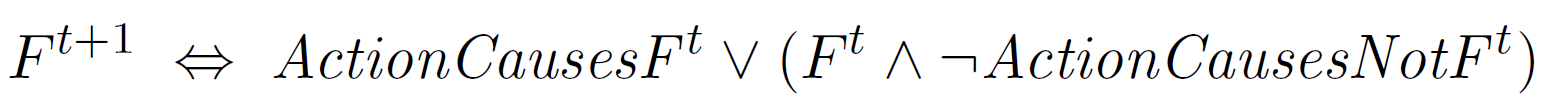 1
2
1
Planning as Satisfiability (SATPlan)
How to set up the KB? KB often includes sentences describing
Wall
Goal is achieved at time T
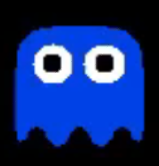 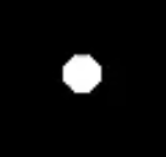 2
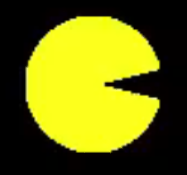 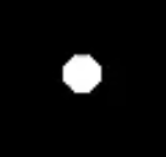 1
2
1
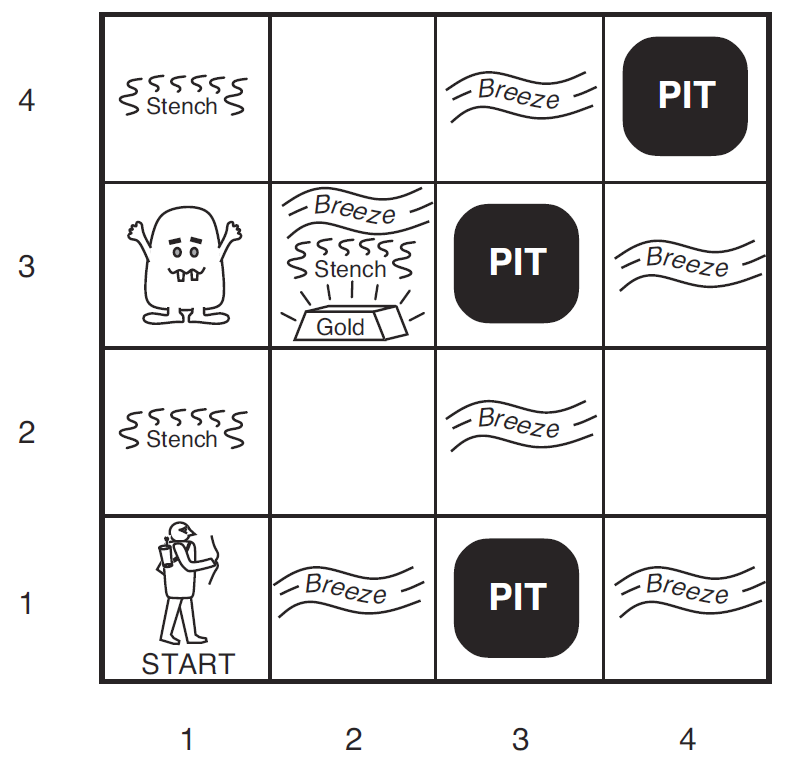 Wumpus World
The world is not fully observable from the beginning
KB consists of 
Facts
Rules
Percept and Actions
Keep adding sentences to the KB with new percepts and actions
At any time step, we can Ask the KB about the current state, e.g., whether a square is safe
Hybrid Agent
Plan actions by combining search and logical inference
Maintain and update a KB as well as a current plan
Construct a plan based on a decreasing priority of goals
In Wumpus world
Ask KB to work out which squares are safe and which have yet to be visited
If there is glitter, construct a plan to grad the gold and go back safely
If there is no current plan, use A* search to plan a route that only goes through safe squares to the closest unvisited safe square
If no such safe squares to explore, ask questions to determine whether to shoot at one of the possible wumpus locations
Summary
Many problems can be reduced to SAT
Efficient SAT solvers operates on CNF and uses ideas in solving CSPs such as backtracking and local search
Can frame a planning problem as a satisfiability problem
Learning Objectives
Describe the definition of (Boolean) Satisfiability Problem (SAT)
Describe the definition of Conjunctive Normal Form (CNF)
Describe the following algorithms for solving SAT
DPLL, CDCL, WalkSAT, GSAT
Determine whether a sentence is satisfiable
Describe Successor-State Axiom
Describe and implement SATPlan (Planning as Satisfiability)
(Hybrid Agent)
Note: Other Transformation Rules
Rules of inference
Implication introduction / elimination (modus ponens)
Biconditional introduction / elimination
Conjunction introduction / elimination
Disjunction introduction / elimination
Disjunctive / hypothetical syllogism
Constructive / destructive dilemma
Absorption / modus tollens / modus ponendo tollens
Rules of replacement
Associativity; Commutativity; Distributivity; Double negation; De Morgan's laws; Transposition; Material implication; Exportation; Tautology; Negation introduction